решение ср № 11 вариант 3
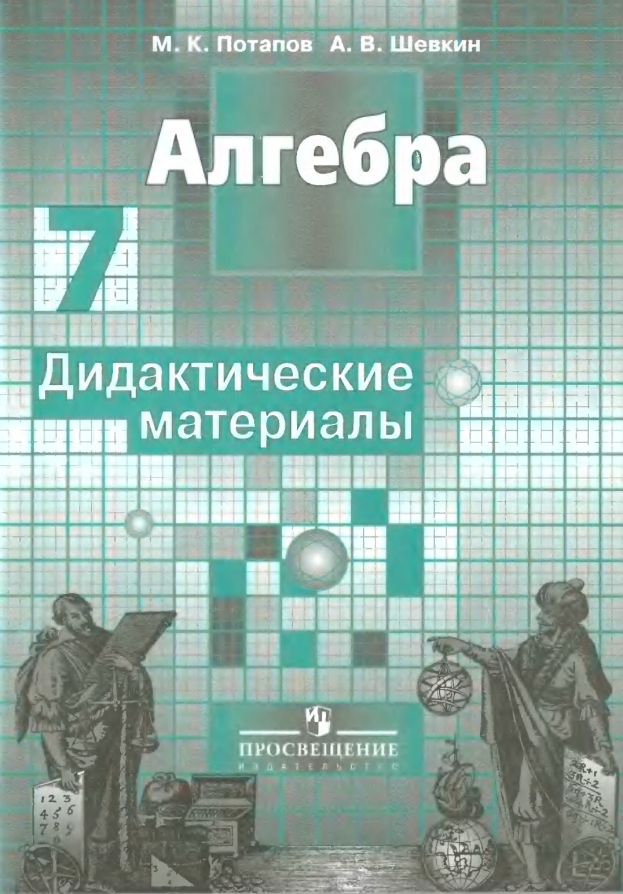 К УМК  Алгебра 7 класс авторы:   С.М.Никольский, 
М.К. Потапов
Ворожейкина Татьяна Евтифьевна 
учитель математики
МОУ-СОШ с.Журавлевка
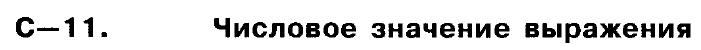 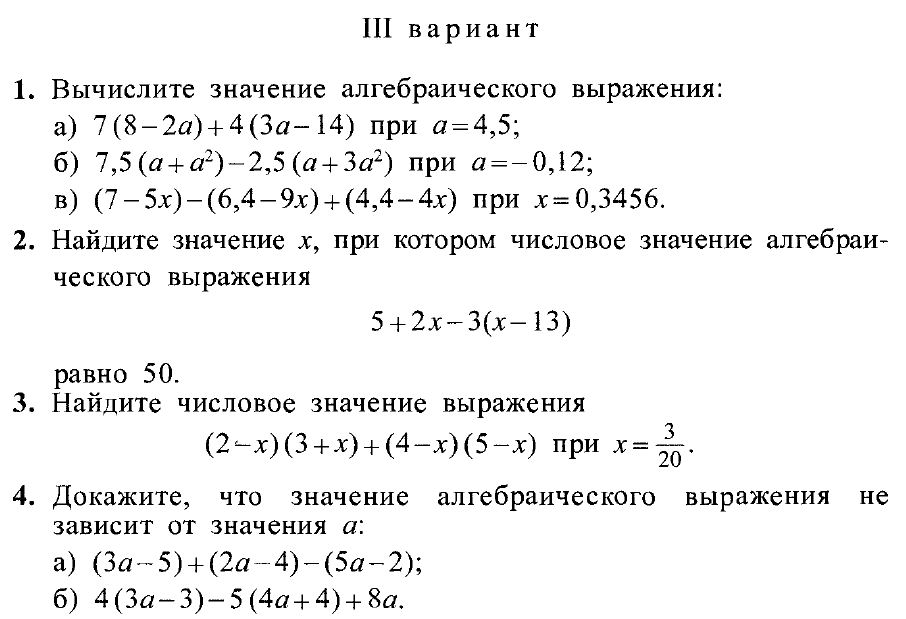 №1
№1
№2
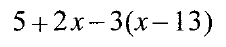 Раскроем скобки:
Приведём подобные слагаемые:
-х + 44 =50
-х = 50 - 44
-х = 6
х = -6
Ответ: при х = -6
№3
№4
Раскроем скобки:
Приведём подобные слагаемые: